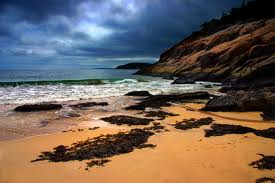 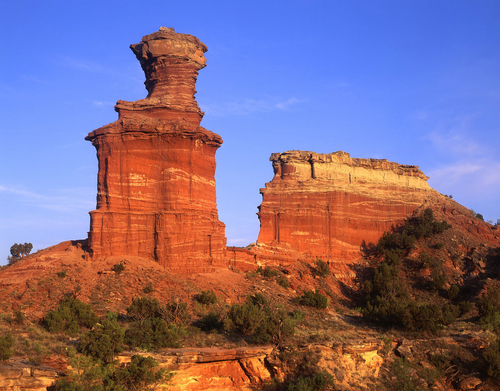 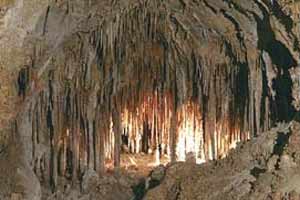 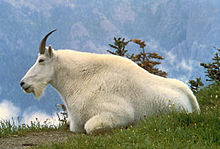 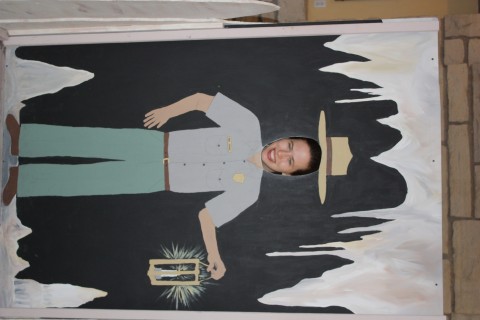 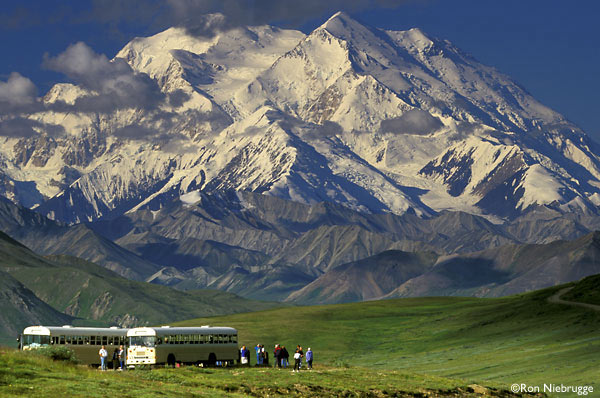 National Parks Project
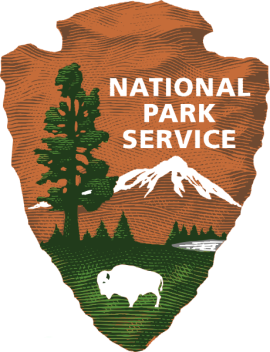 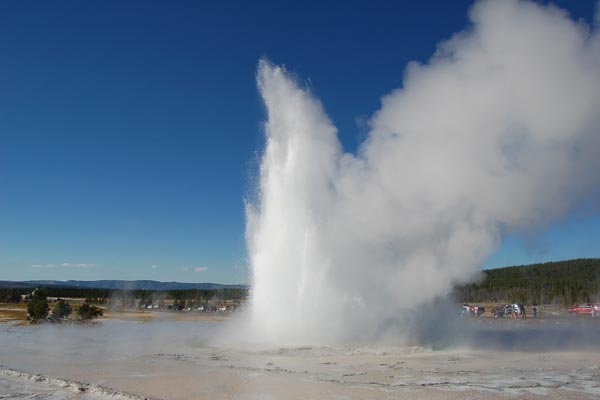 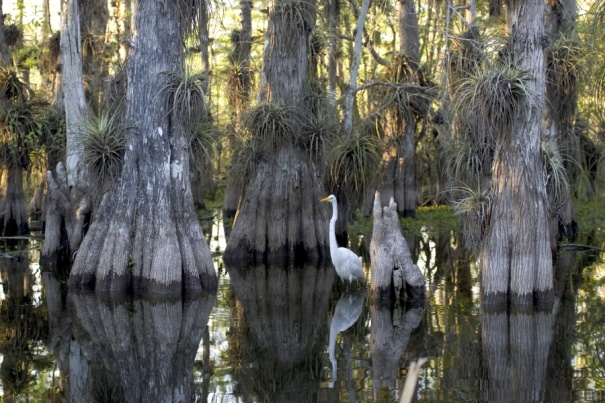 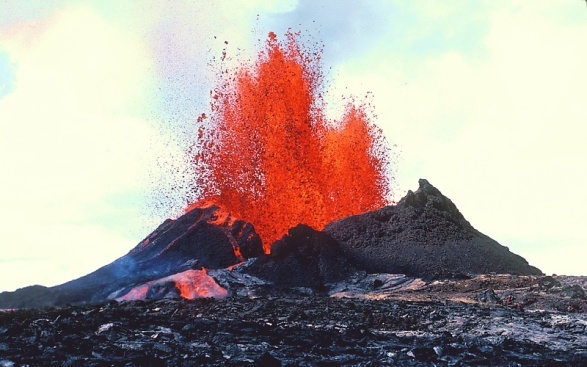 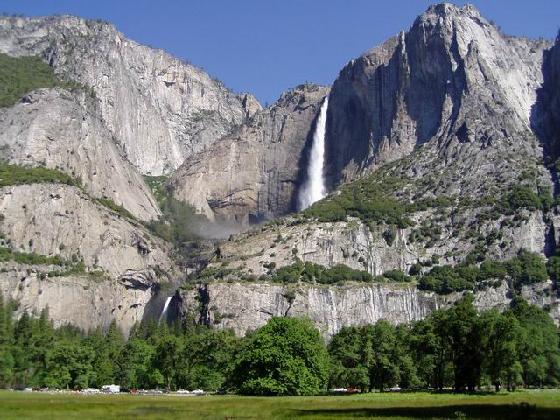 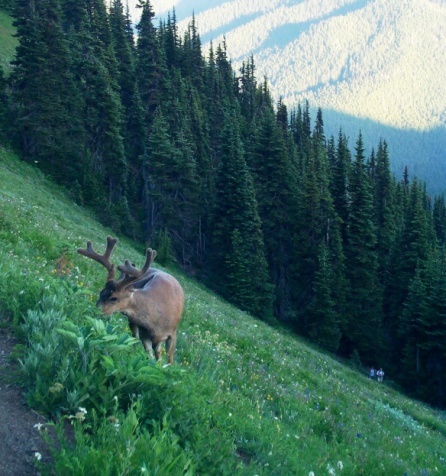 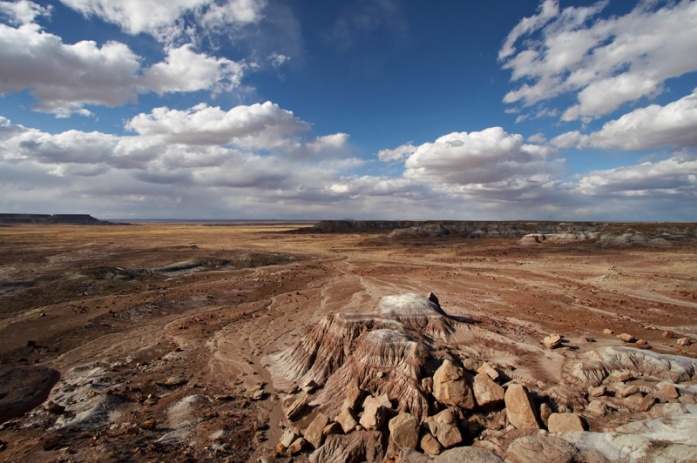 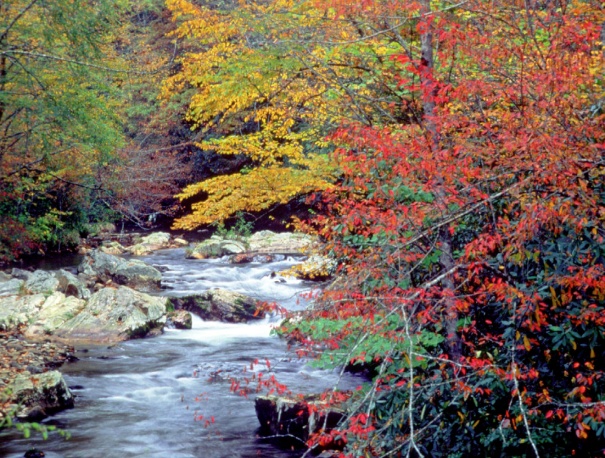 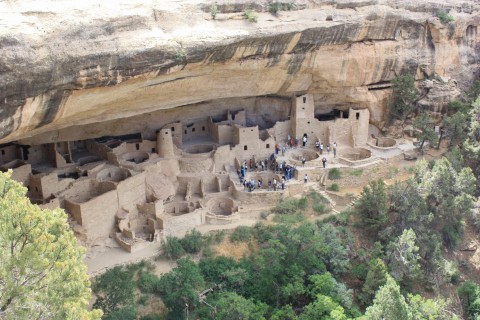 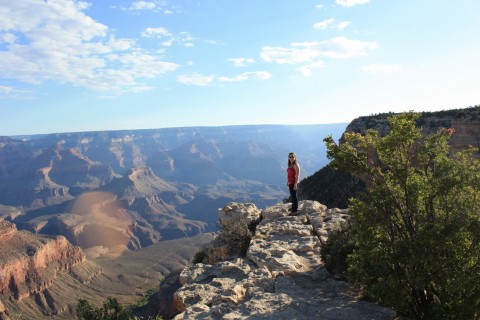 Grand Canyon- Arizona
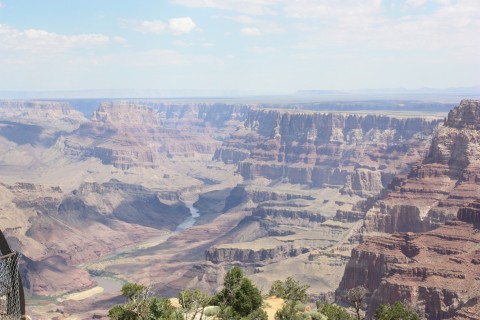 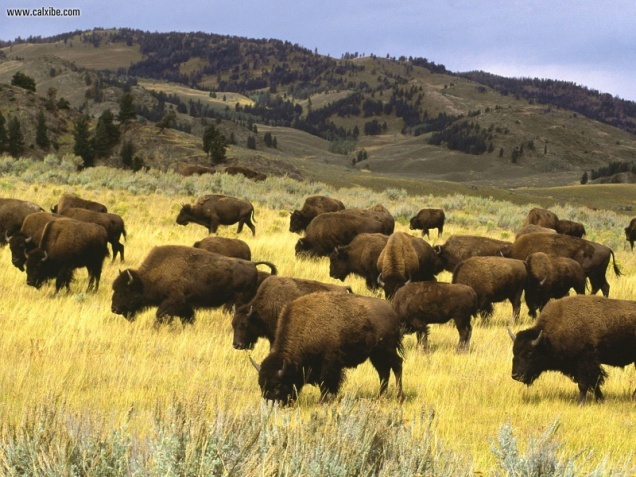 Yellowstone- Idaho, Montana and Wyoming
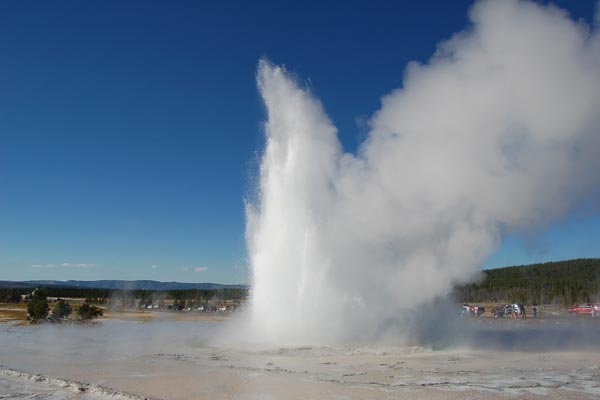 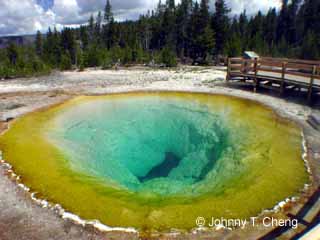 Olympic- Washington
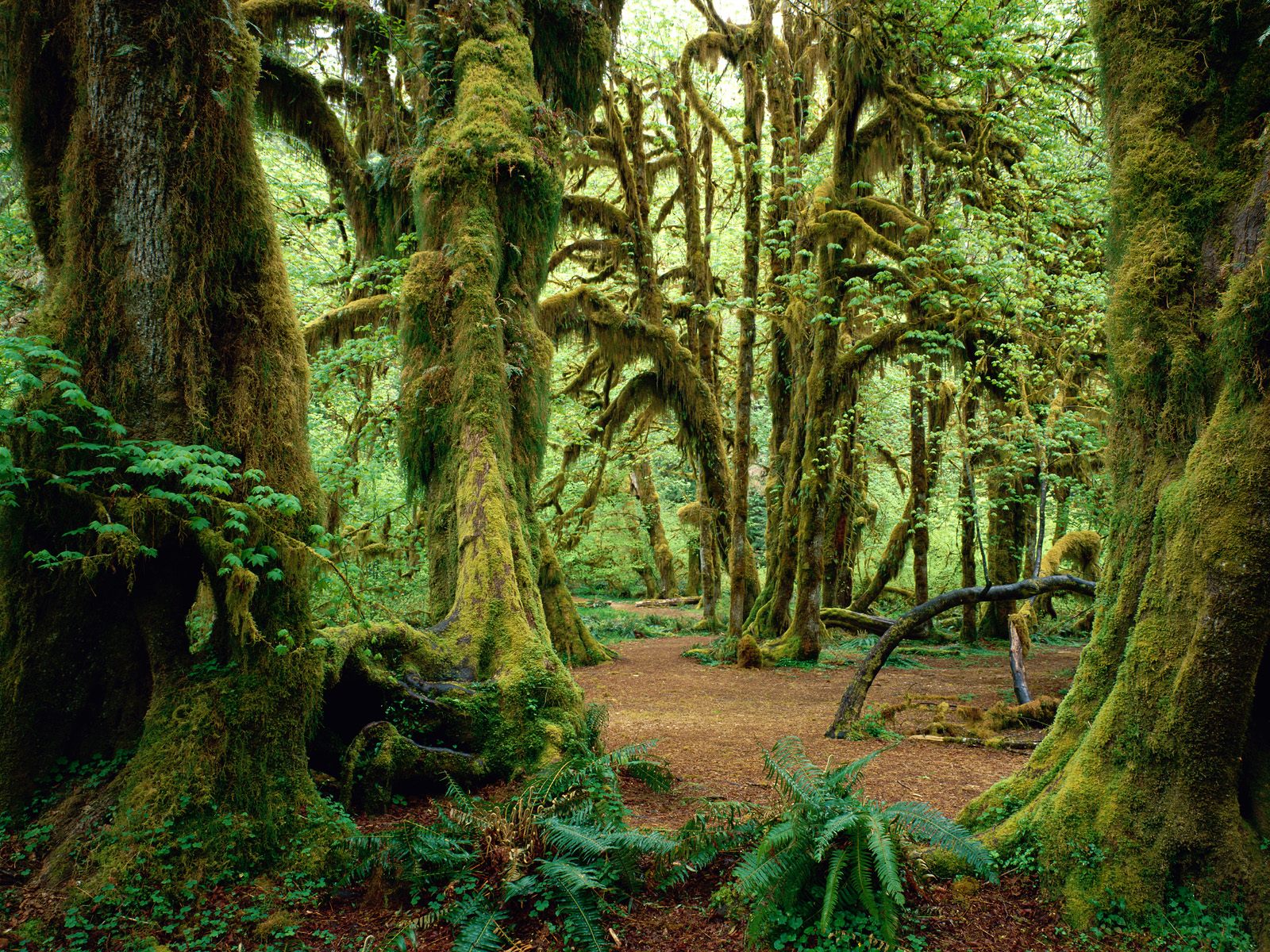 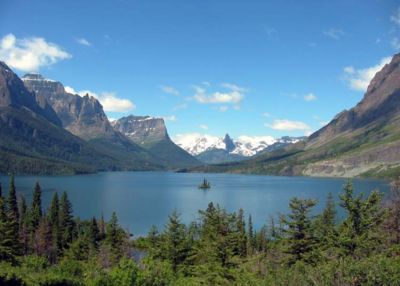 Glacier- Montana
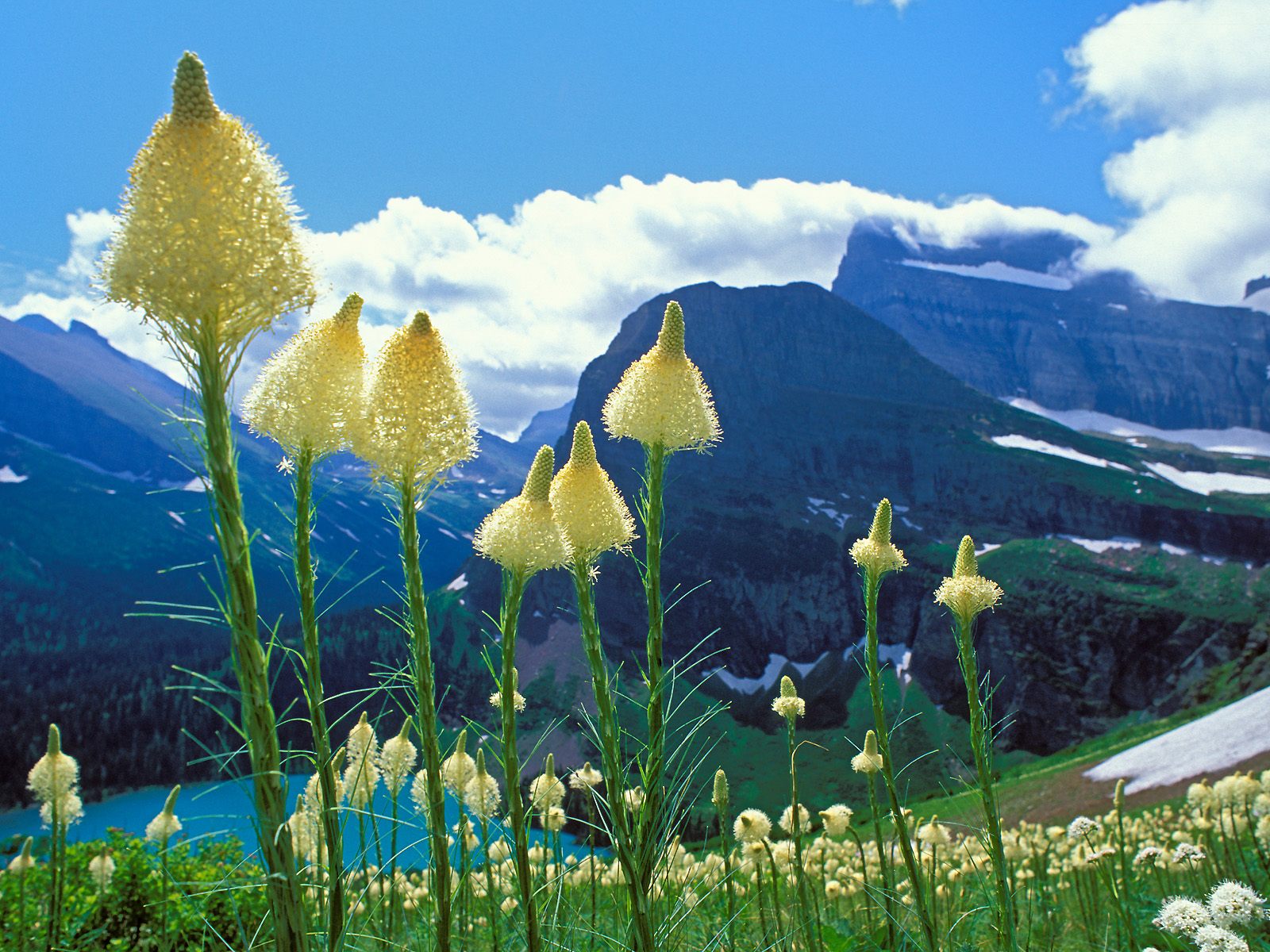 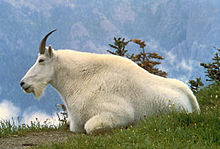 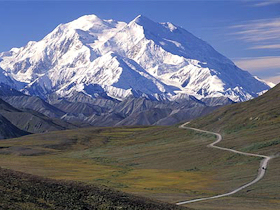 Denali-Alaska
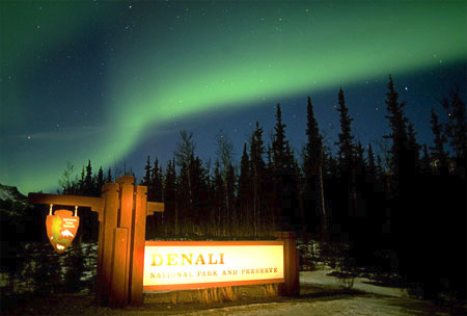 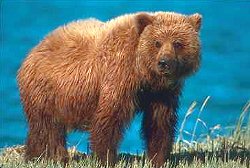 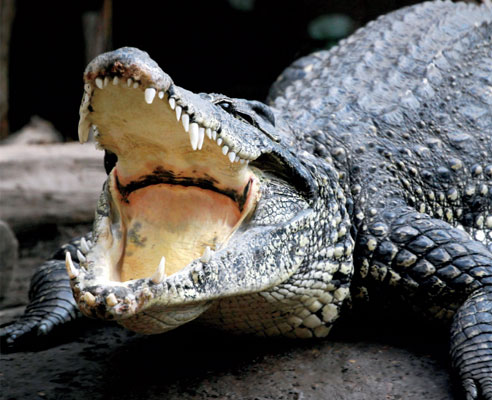 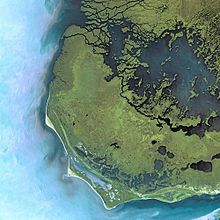 Everglades-Florida
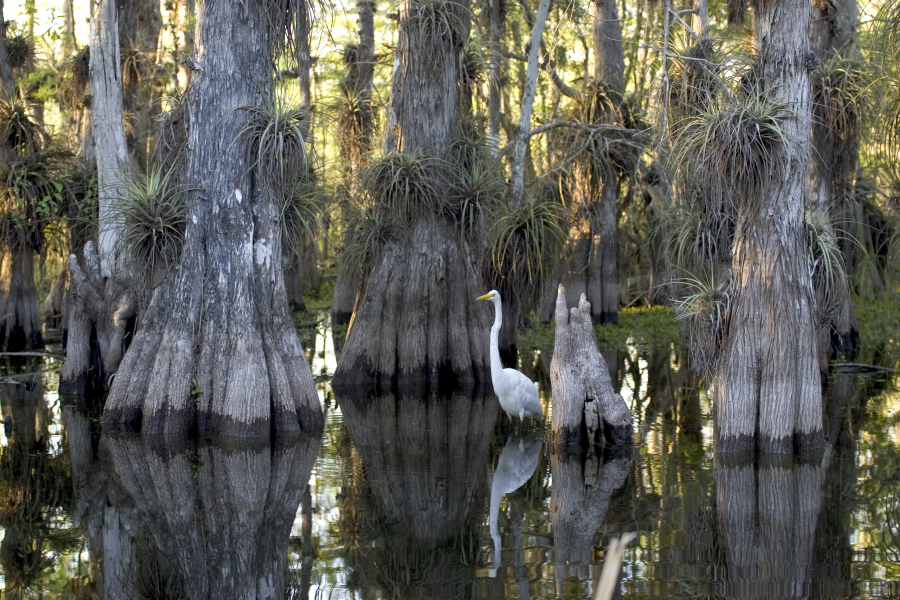 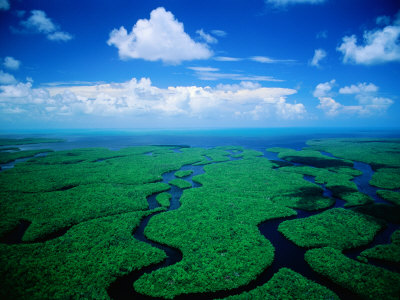 Big Bend-Texas
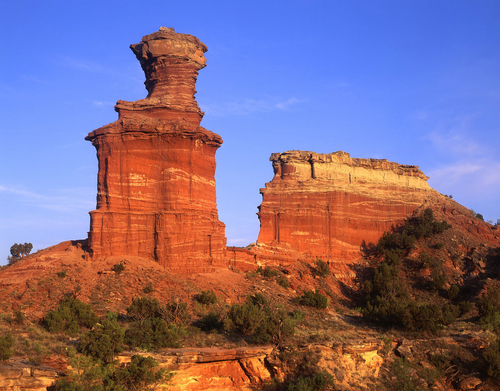 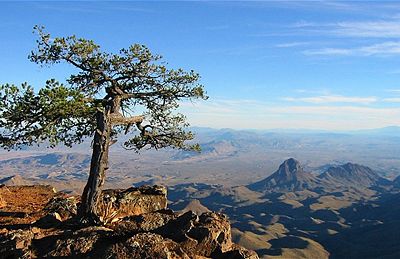 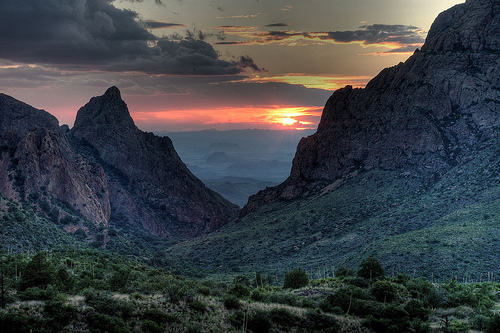 Mesa Verde-Colorado
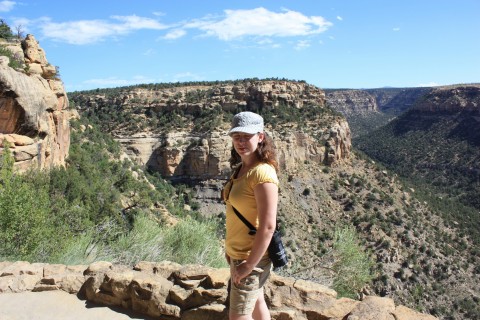 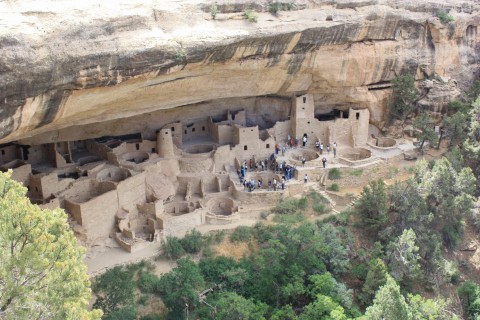 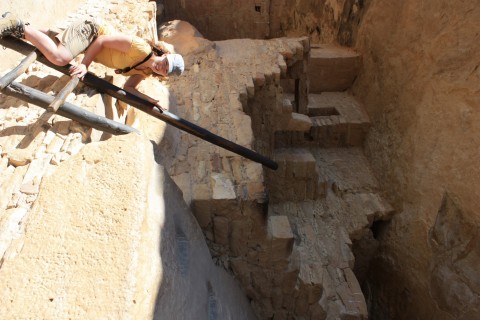 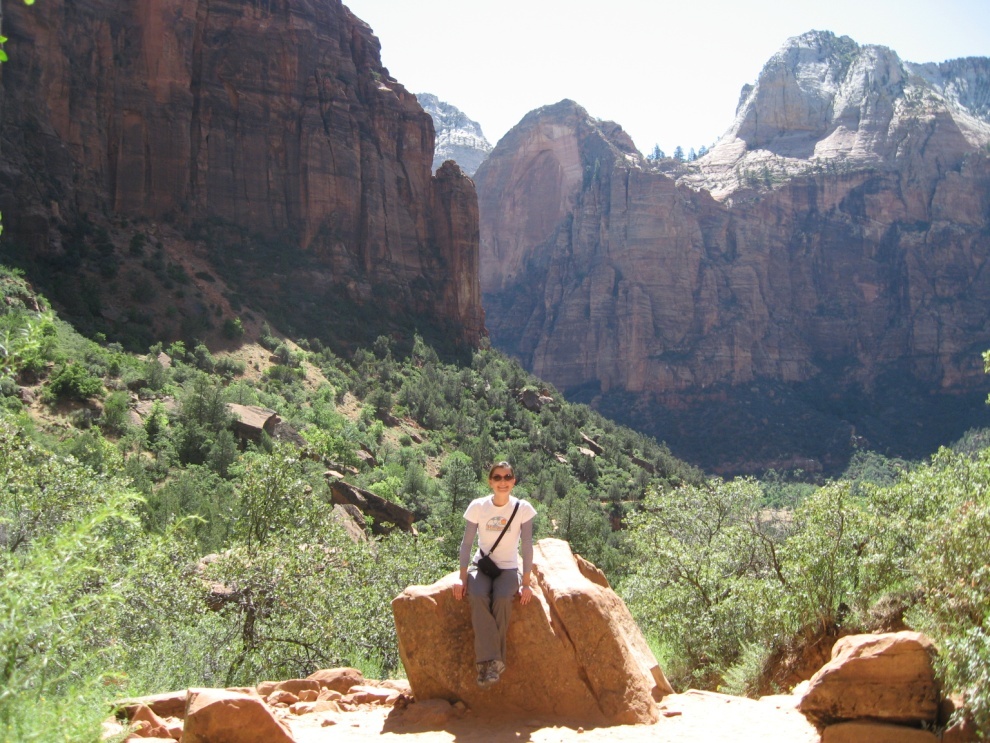 Zion/Bryce Canyon-Utah
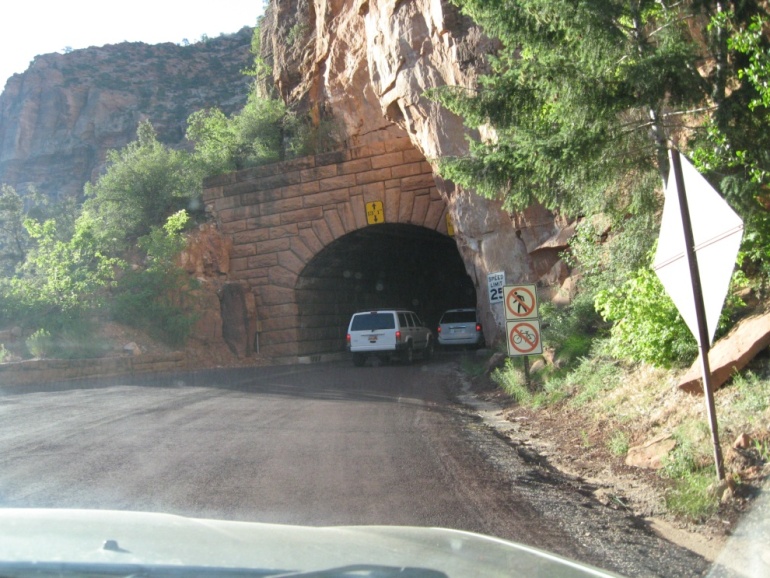 Carlsbad Caverns- New Mexico
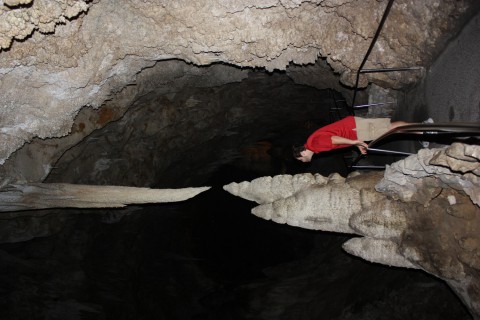 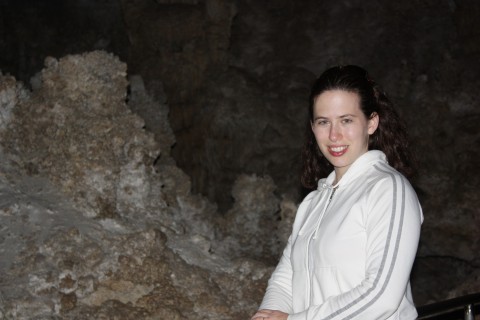 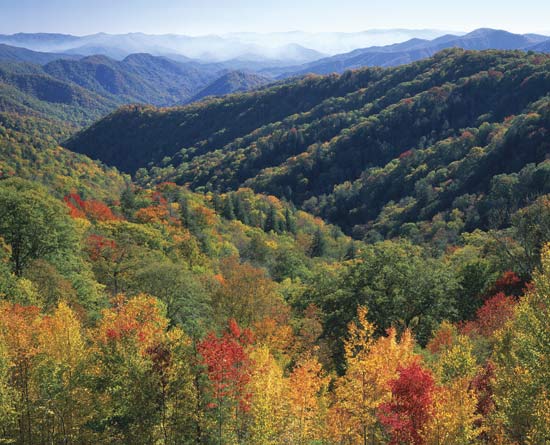 Great Smoky Mountains- North Carolina, Tennessee
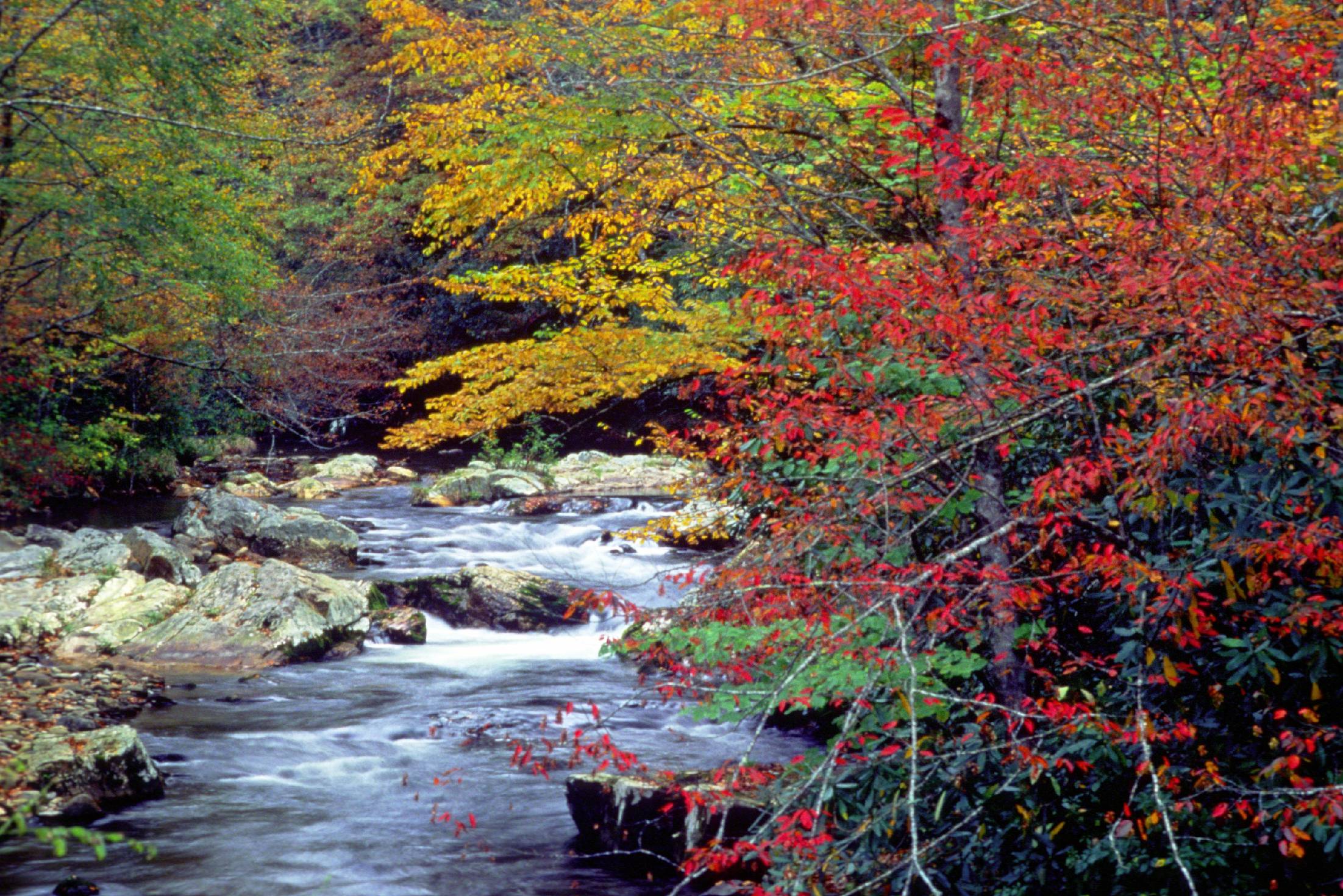 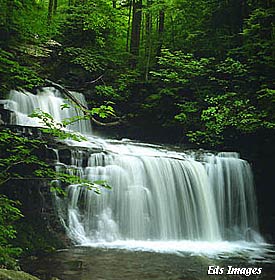 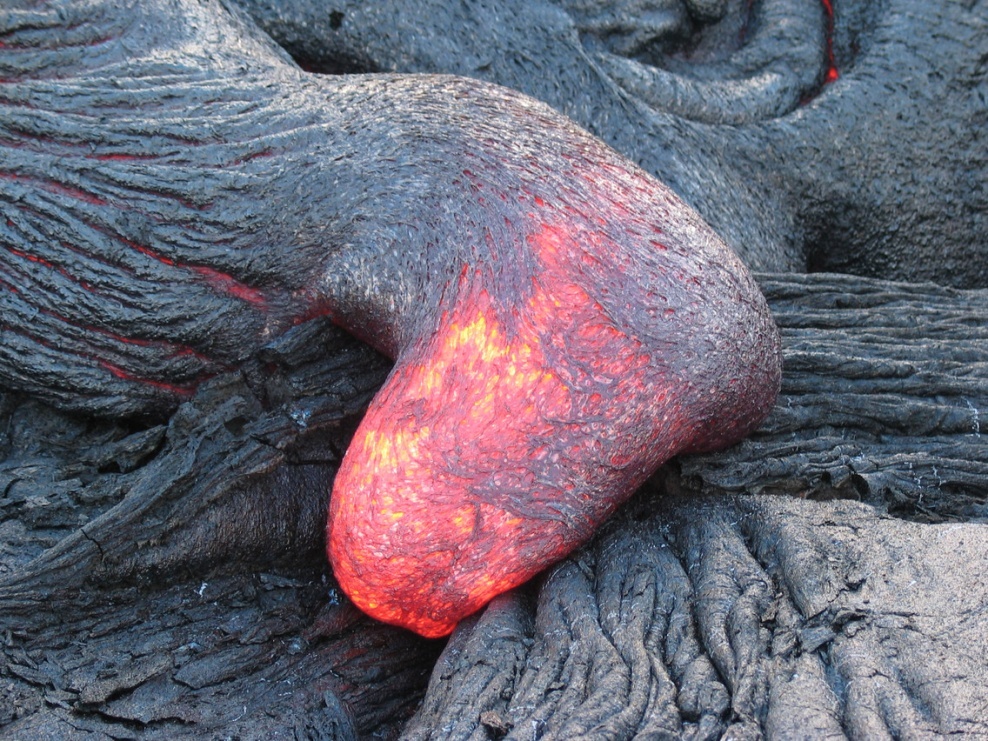 Hawaii Volcanoes
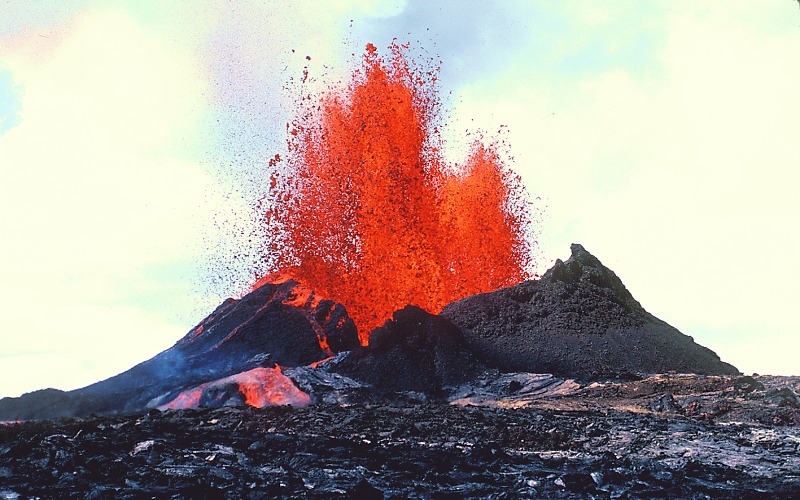 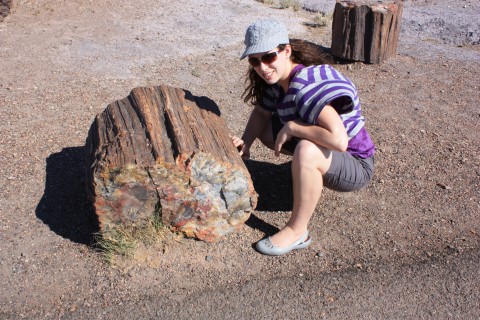 Petrified Forest- Arizona
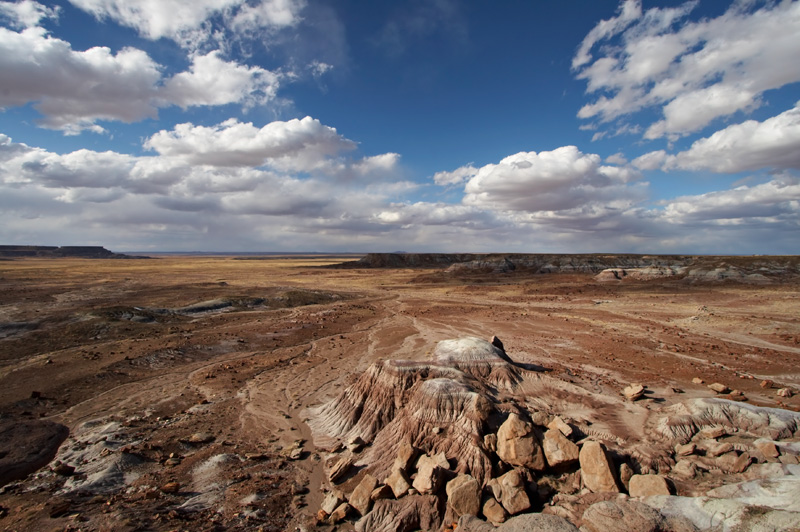 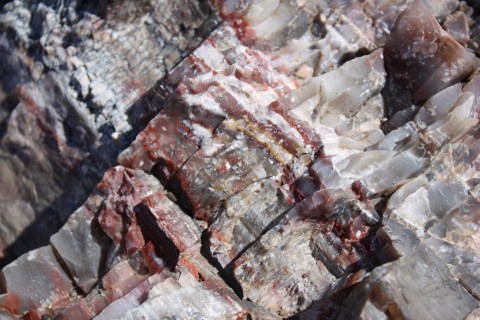 Acadia-Maine
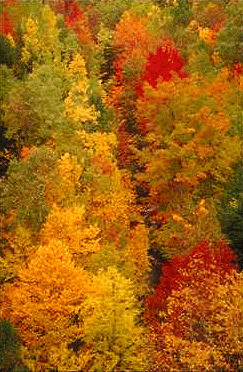 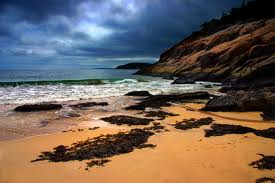 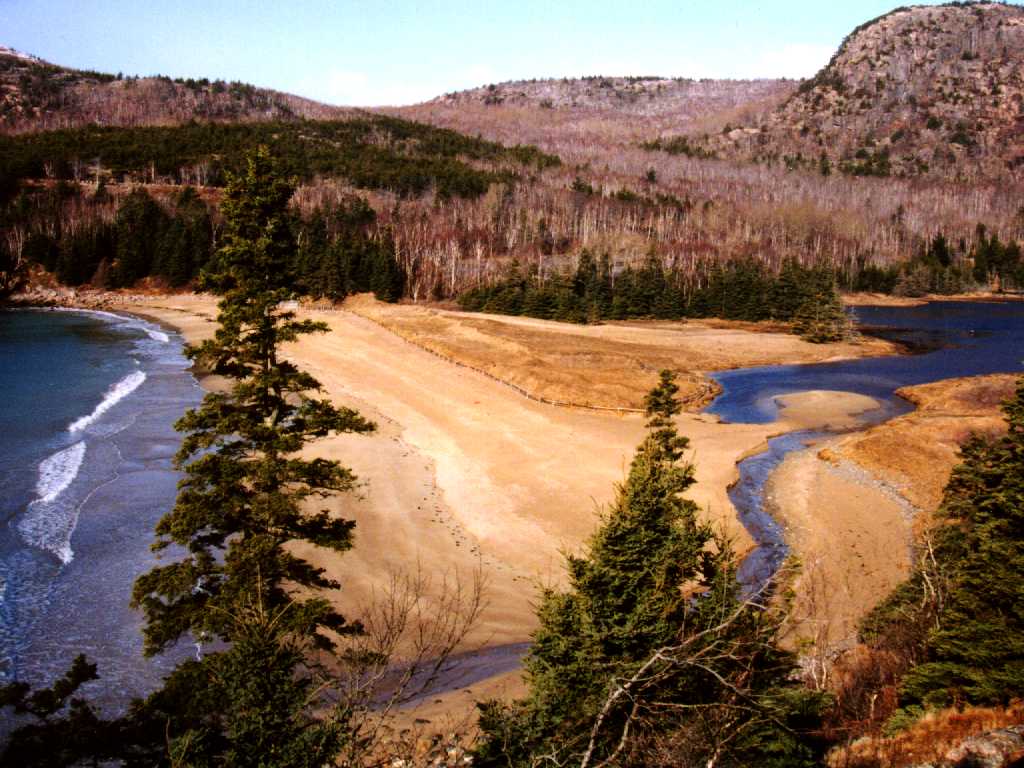 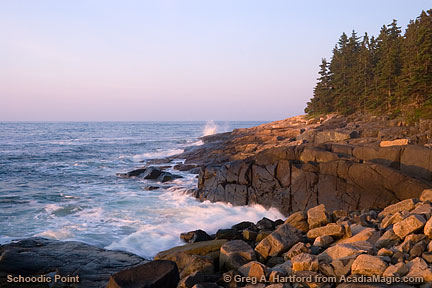 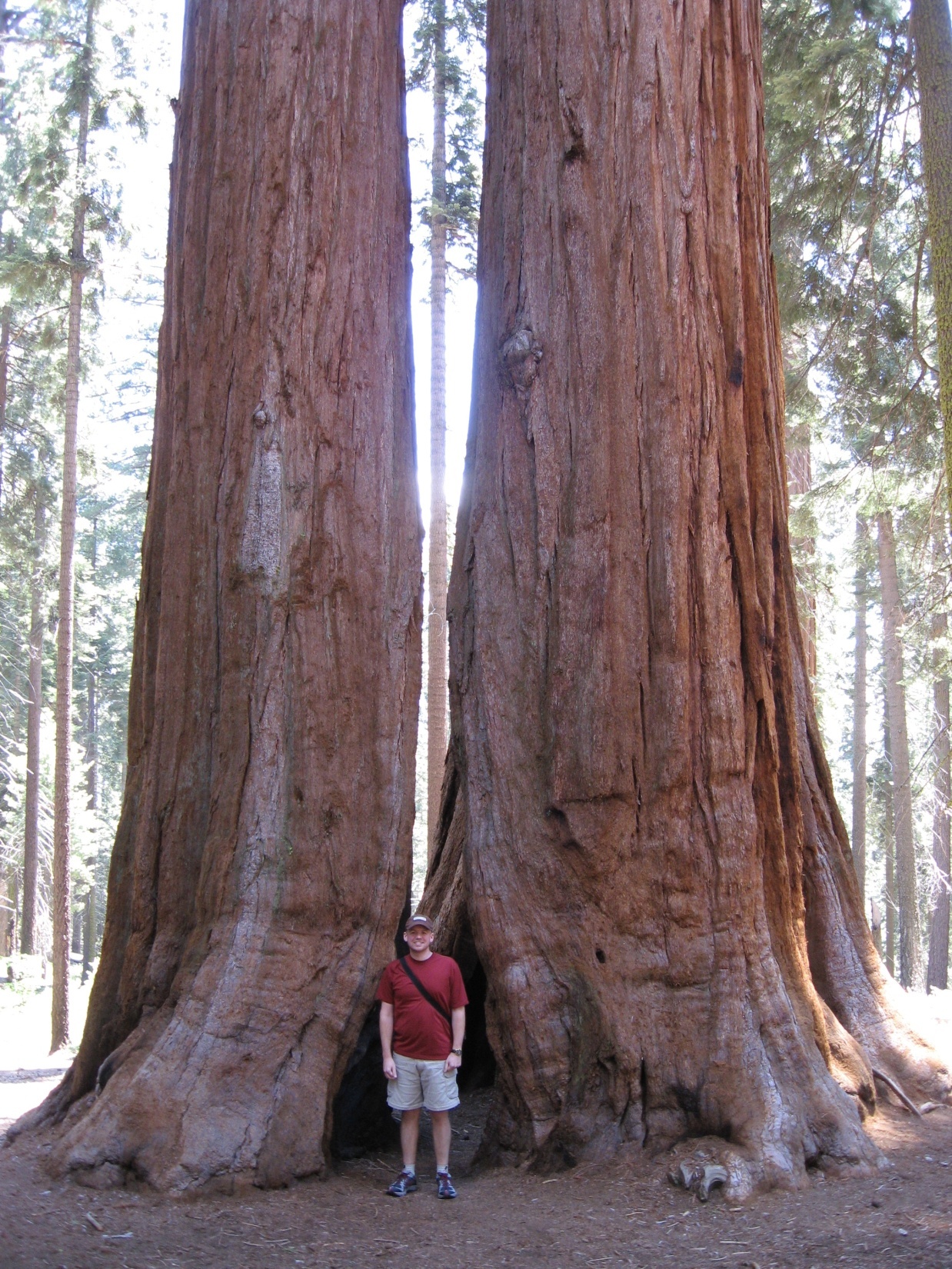 Sequoia- California
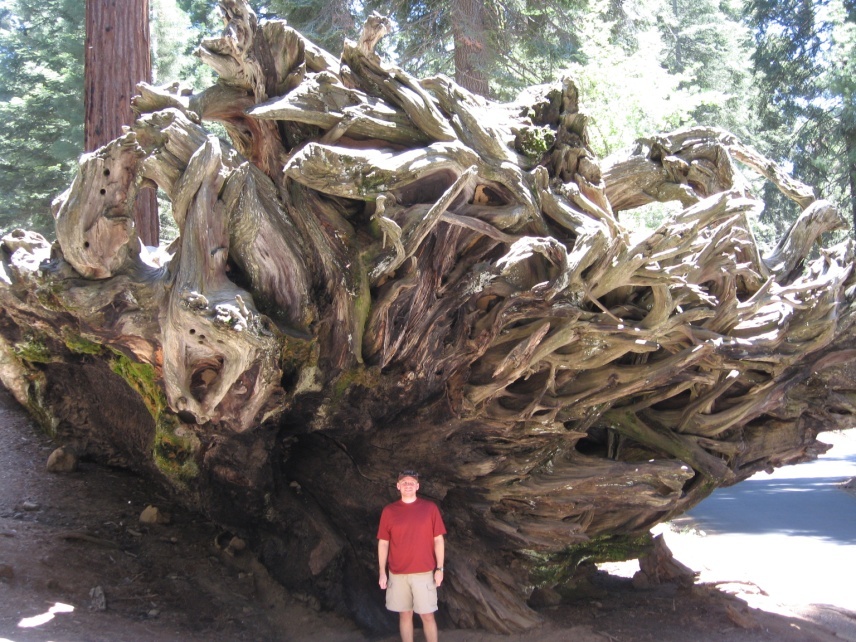 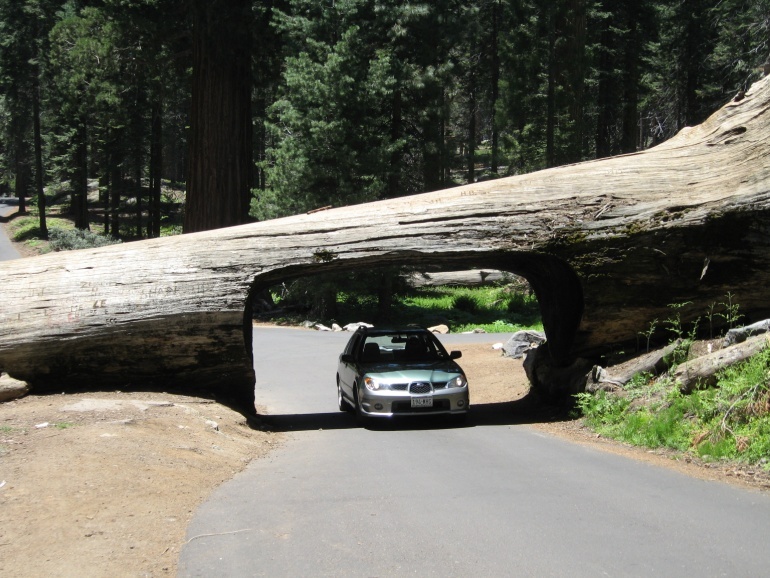 What National Park do you want to see?
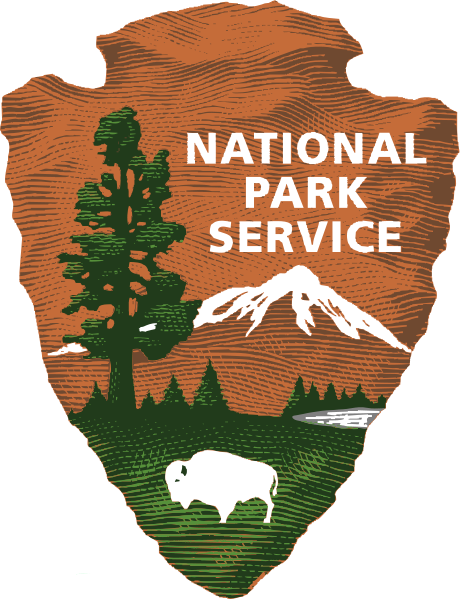 WPA Poster
The Works Progress Administration (renamed during 1939 as the Works Project Administration; WPA) was the largest and most ambitious New Deal agency, employing millions of unskilled workers to carry out public works projects, including the construction of public buildings and roads, and operated large arts, drama, media, and literacy projects.
It fed children and redistributed food, clothing, and housing. Almost every community in the United States had a park, bridge or school constructed by the agency, which especially benefited rural and Western areas. 
At its peak in 1938 it provided paid jobs for three million unemployed men (and some women), as well as youth in a separate division, the National Youth Administration. 
Headed by Harry Hopkins, the WPA provided jobs and income to the unemployed during the Great Depression in the United States. 
Between 1935 and 1943, the WPA provided almost eight million jobs.
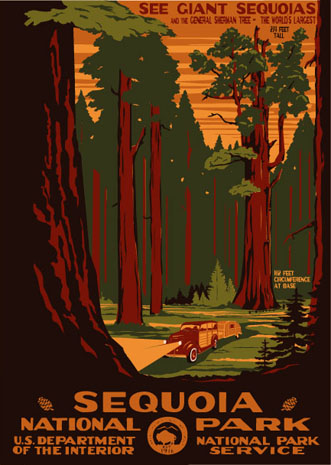 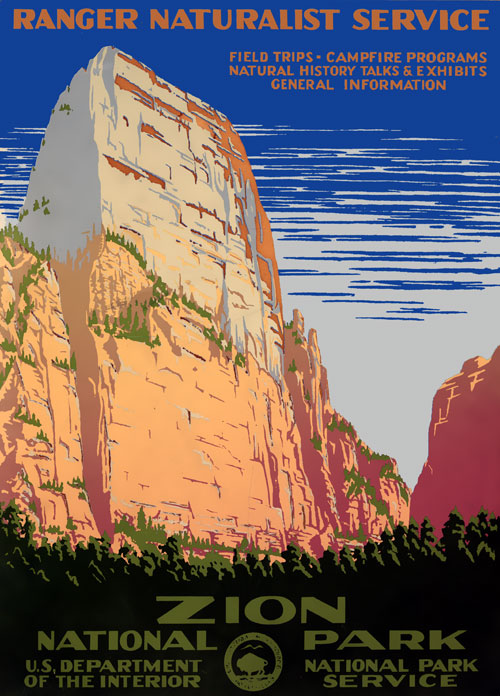 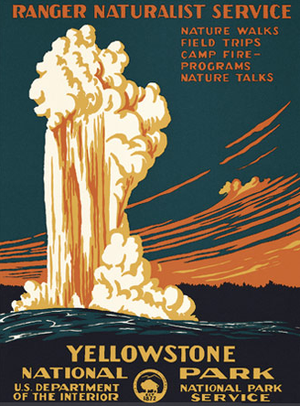 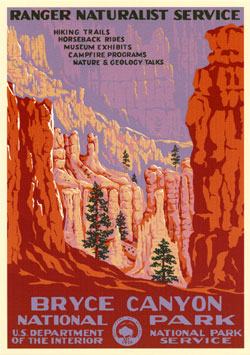